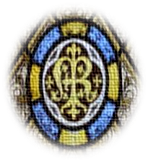 Big Questions
Why do we need memories?
How can we keep memories alive?
Year 5 Topic 5 Eucharist
The Eucharist; the living memorial of Jesus
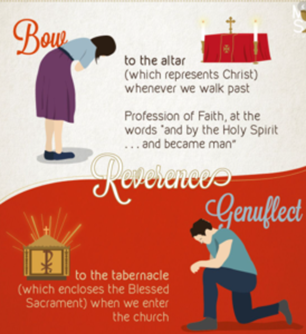 Learn and Grow Together in Christ
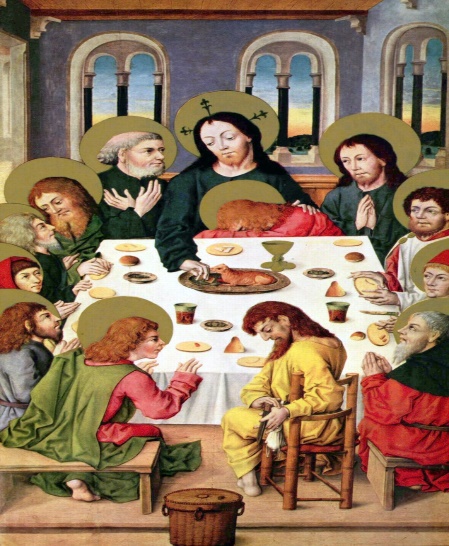 What I should know already 
The Eucharist challenges and enables living and growing in communion.
About sacrifice in daily life.
Sticky Knowledge
What remembering the Passover means to Jewish people.
Key Scripture
1 Corinthians 11:23-26
For I received from the Lord what I also handed on to you, that the Lord Jesus on the night he was betrayed took a loaf of bread, and when he had given thanks, he broke it and said, ‘this is my body that is for you.  Do this remembrance of me…….’
Some understanding of the words of consecration.
The Last Supper, when Jesus gave his disciples his body and blood in the form of bread and wine as his memorial.
Eucharist is a memorial of Jesus’ sacrifice
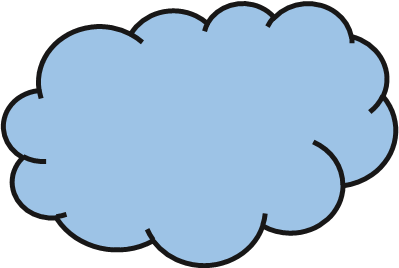 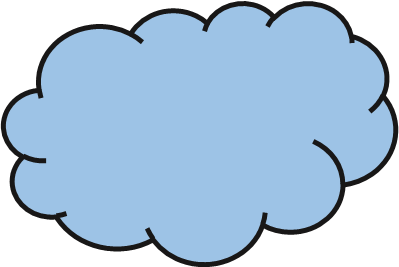 Something about  the proclamation of the mystery of faith.
Eucharistic Prayer II which remembers and thanks Jesus.
The Last Supper is called to mind and made present and real for Christians in the Eucharist.